Nursery 
SUMMER 1  15.04.24-24.05.24
What will I be learning this half term?
Polite Reminders
All children need to have a filled water bottle in school every day, no juice please.
Please ensure that your child has spare clothes in their pump bag.
Please can you ensure that your child has the correct uniform on-no trainers. 
Please ensure you let a member of staff know if somebody new is collecting your child. 
Please could you ensure that your child’s hair is tied up in a bobble.
Please ensure that you bring your child’s library book into school every Monday to be changed.
C&L, Phonics & Literacy. 
I will understand/follow simple instructions, questions and commands.
I will know and retell the story ‘The Very Hungry Caterpillar’. 
I will know and use vocabulary linked to the theme ‘Magnificent Mini-beasts’ including wild,, habitat, wildlife.
I will develop oral blending and segmenting of sounds in words. 
I will know the Super Sonic Phonics rhymes and pictures for the letters S, A,T,P,I,N,M,D,G,O,C,K.
I will be able to write the initial sound of my name.
Personal, Social & Emotional

I will learn different techniques which can help me to calm down. 
I will know how  to brush my  teeth and that this is a part of being healthy.
I will consider the feelings of others in stories that I read.
Magnificant Mini-Beasts?
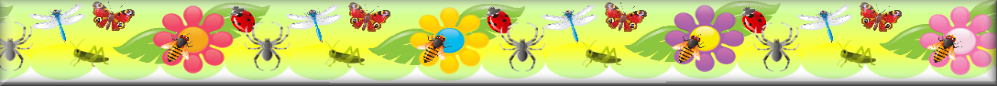 Maths
I will count in correspondence to 10. 
I will subitise to 3.
I will use language including light, heavy, full and empty. 
I will make shape pictures using different resources.
 I will solve real-world mathematical problem
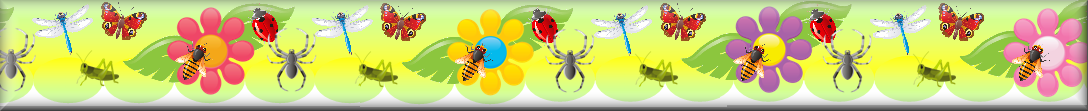 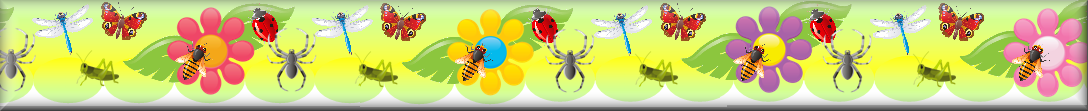 Expressive Arts & Design

I will explore paint on a range of different surfaces such as tin foil, cling film, sugar paper etc.
I will do observational drawings.
Children will play sound matching games.
I will know the nursery rhymes/songs: - 
5 Little Men in a Flying Saucer 
 Jack and Jill 
 Miss Polly Had a Dolly
Understanding the World

PAST & PRESENT- I will find out about the Kings coronation and how Queen Elizabeth was on the throne before him.
PEOPLE, CULTURE AND COMMUNITIES CHILDREN-I will learn from visitors of various occupations such as: a plumber, farmer, vet.
I will listen to a selection of bible stories.
THE NATURAL WORLD-I will know that a butterfly comes from an egg. 
I will know how to respect and care for living things. 
I will investigate light, dark and shadows. 
ICT-I will know how to play interactive games on the iPad/IWB.
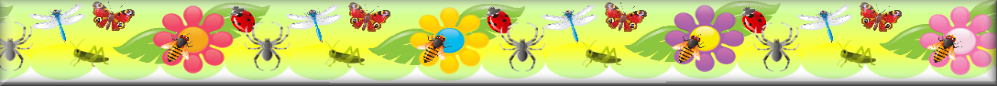 Physical
I will know how to jump over small objects.
I will know how to throw a ball or other objects. 
I will know how to trap a thrown ball against body (bending arms when catching.
I will know how to use a comfortable grip when holding a pencil.